АНТИЧНА СКУЛЬПТУРА
СКУЛЬПТУРА – ГІМН 
ЛЮДИНІ
Урок № 2.2
Скульптура Давньої Греції й Давнього Риму
Узагальнений 
    ідеалізований 
    образ людини.
Зображення окремої людини у її неповторності й винятковості.
Марк Аврелій
Скульптура Давнього Риму
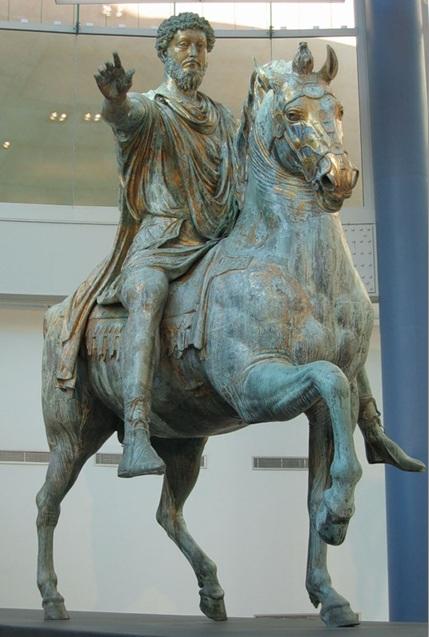 Портретній пластиці Риму належить особливе місце в історії світового мистецтва. 

Іще від початку естетична концепція й художня мова римського портрета в корені відрізняється від грецького. Якщо грецький художник прояв індивідуальності бачив в емоційному  стані, то римський скульптор фіксував зовнішню фізіономічну індивідуальність, уміючи виразити неповторність духовного світу людини.
Імператор Август в образі Юпітера
Римський портрет сформувався в І ст. до н. е. в «золоте»  століття імператора Августа. 

Римляни  усвідомили повноту влади над іншими народами, зображення цезарів і інших родин стають провідними в скульптурі. 
 
Образ  імператора Августа трактується як  ідеалізований портрет володаря.
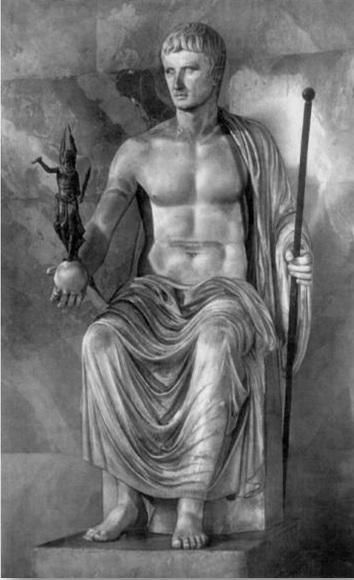 До кола уваги скульпторів входять зображення жінок. Лівія, дружина Августа     Октавія, сестра Цезаря
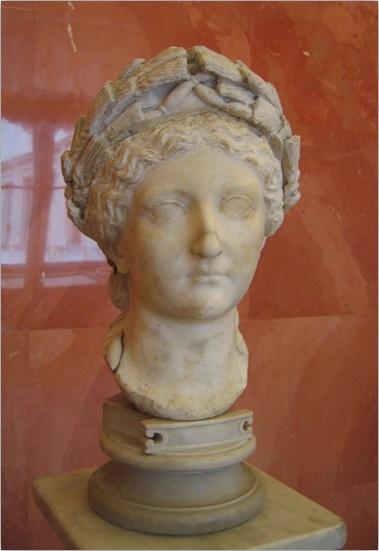 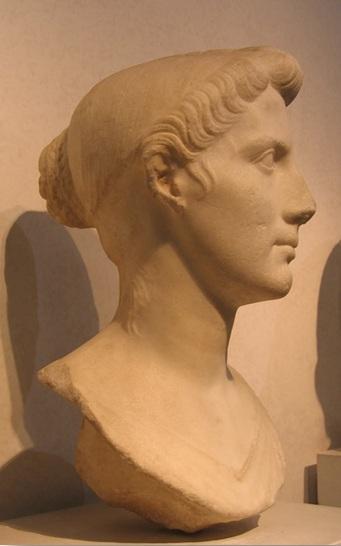 Август                      Калігула
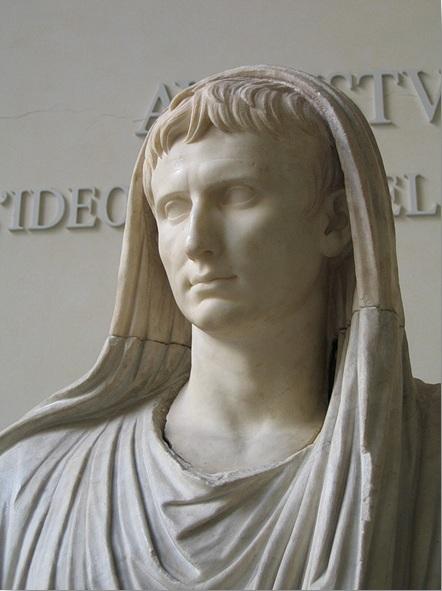 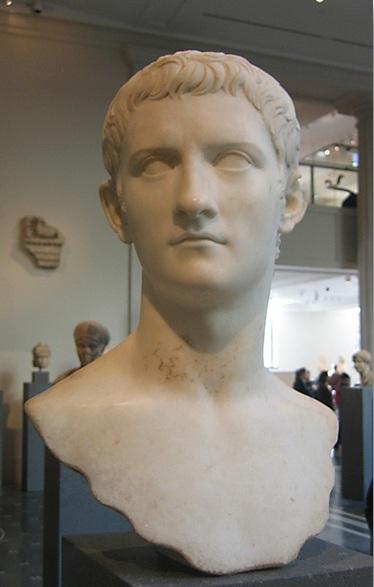 Юлій Цезар
Драматична міць і життєва правдивість піздньореспубліканського періоду повністю розкрилася в портреті Юлія Цезаря. 


Вільний від усякої ідеалізації й разом із тим внутрішньо значущий погляд розумної, вольової людини, охопленої втомленим роздумом.
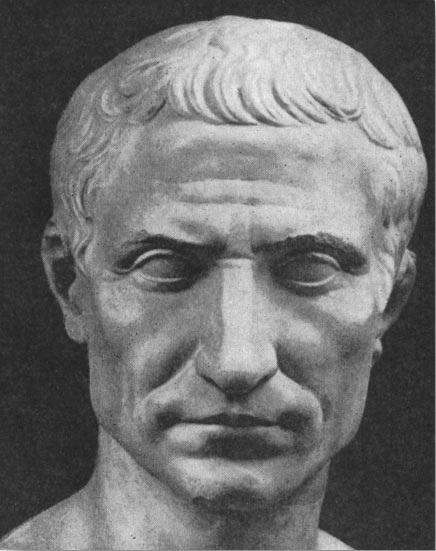 Імператор Коммод в образі Геркулеса
Поступово в римському портреті сформувалося дві лінії – офіційна, придворна й реалістична.  

Офіційний портрет одержав своє поширення в портретах імператорів, де пом’якшено трактовані портретні голови сполучаються з ідеальними торсами грецьких богів і героїв.
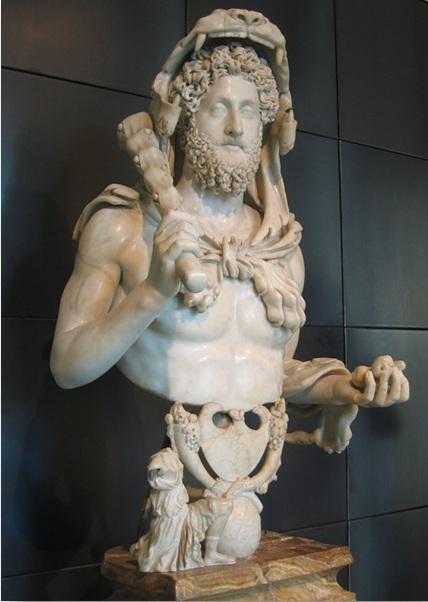 У реалістичному портреті римські художники вперше звернулися до внутрішнього світу конкретної людини.
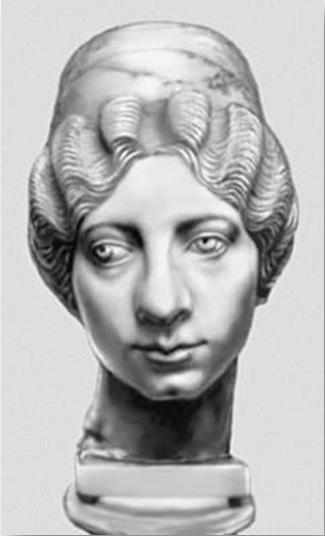 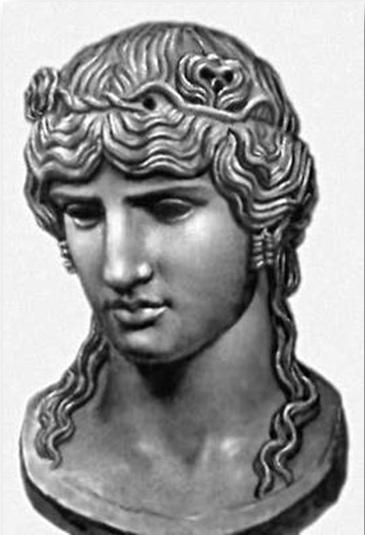 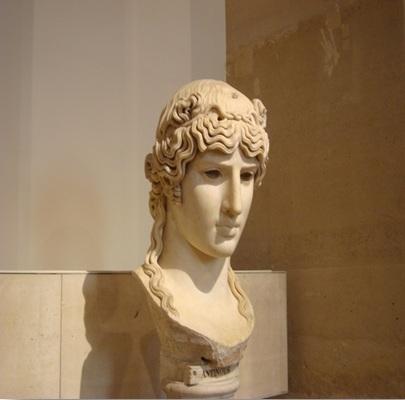 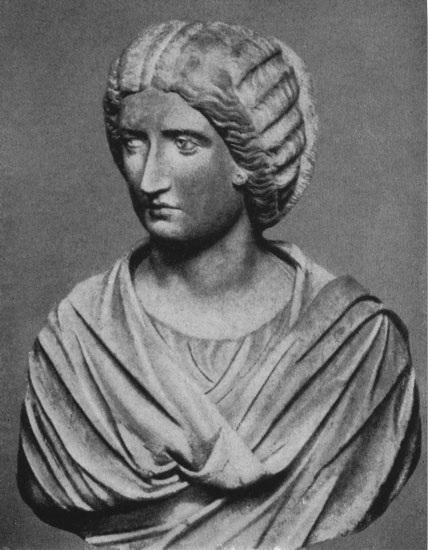 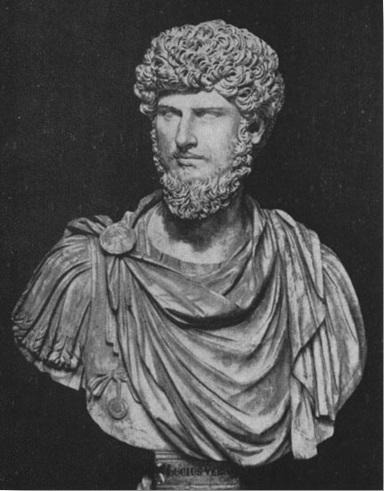 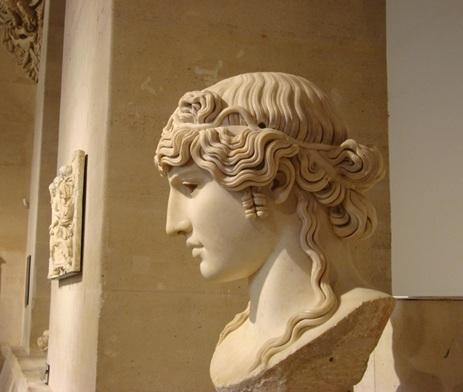 Каракала
Портрети ІІІ ̶ ІV ст. до н. е. є вершиною римського реалістичного портрета. 

Наприклад, погруддя імператора Каракали: підвищена драматична напруженість, що проявляється в раптовому різкому русі плечей, підозріливому погляді  спідлоба, виявляє характер жорстокого, боягузливого і мстивого Каракали.
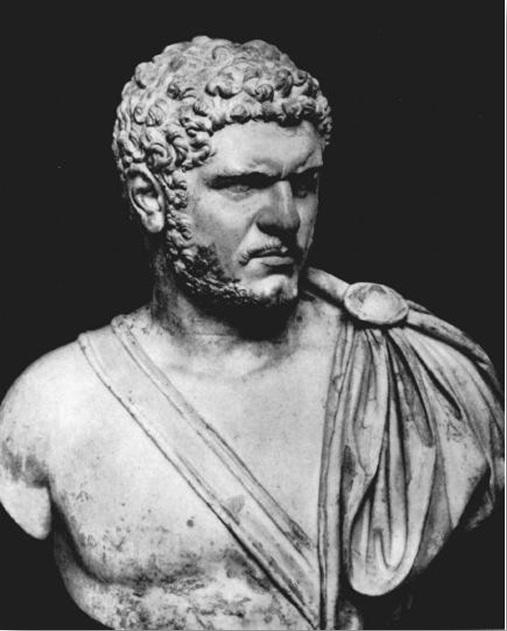